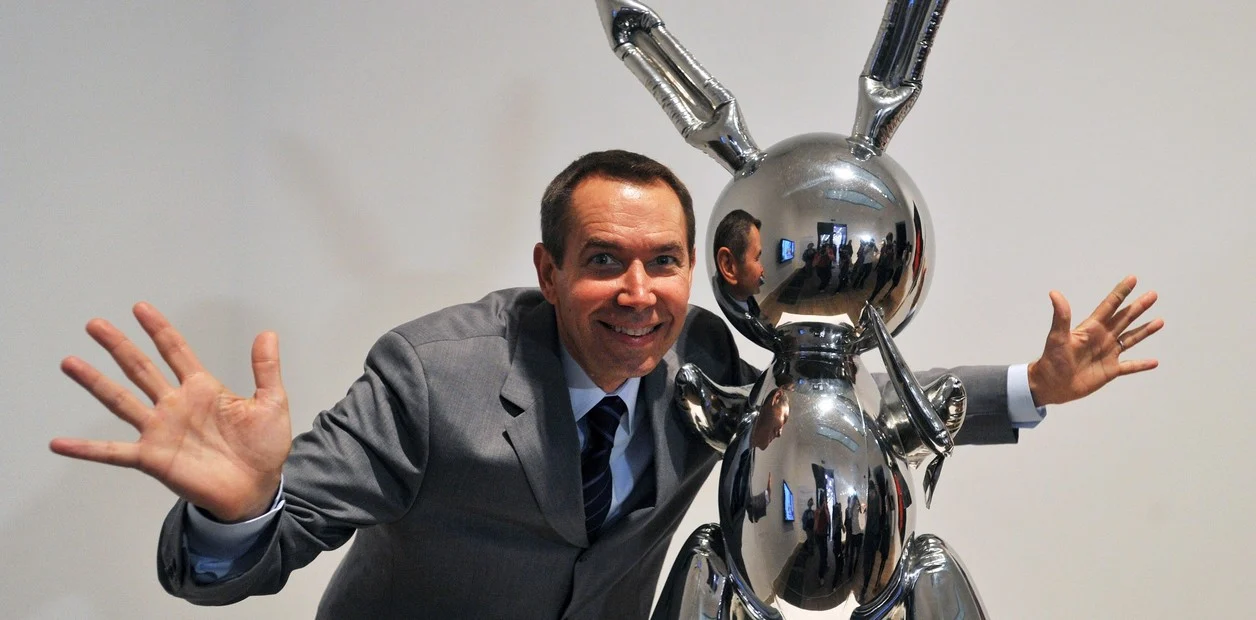 Jeff Koons
Vicenç Clos
Balcells 3rD
Índex
Data i lloc de naixement 
Biografia 
Obra de Hulk
Obra de Michael Jackson i Bubbles 
Puppy
 Fi
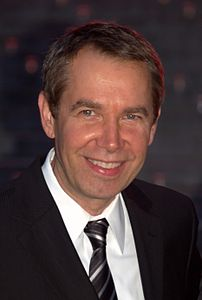 Data i lloc de naixement
Va néixer el 21 de Gener de 1955 a York, Pennsilvània
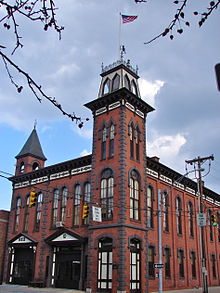 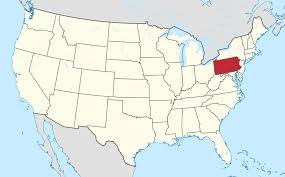 Biografia
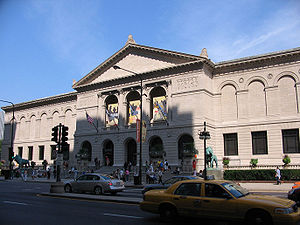 Va estudiar a les universitats d’art de Chicago i Maryland.
Desprès va treballar a Wall Street i desprès va obrir un taller similar al d’Andy Warhol.
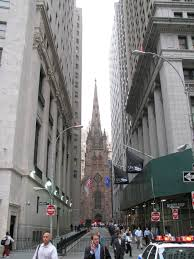 Biografia
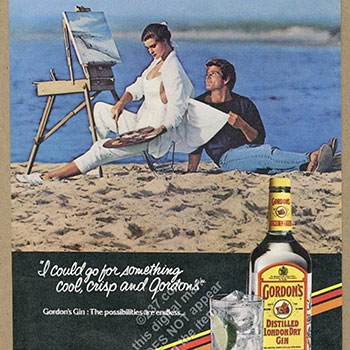 Koons va ser un dels primers artistes a utilitzar una agència de publicitat per promoure la seva imatge. 





Ha estat denunciat per violació de drets d’autor.
El 1991 es va casar i l’any següent van tenir un fill però la parella és va dissoldre i la mare va escapar amb el fill a Europa.
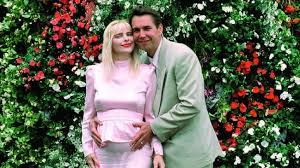 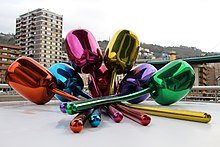 Obra de Hulk
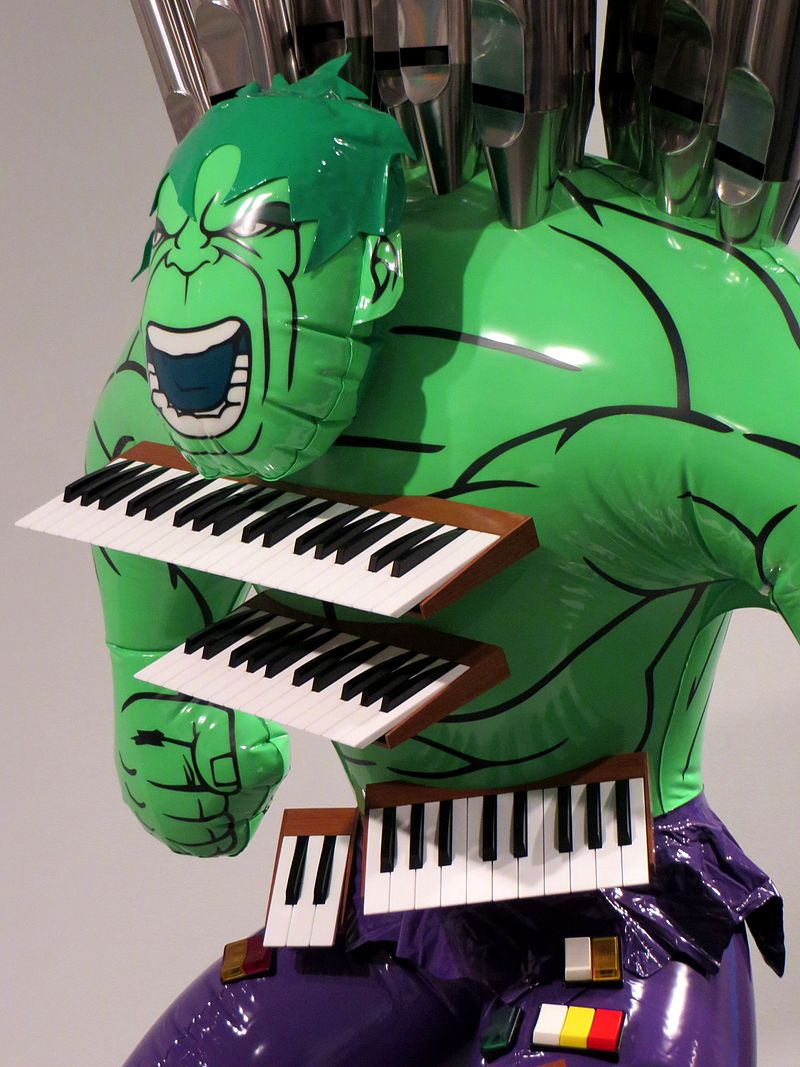 Està fet de bronze policromat. 
Forma part de la sèrie Hulk Elvis. 
Fa 2,5 metres d’alt.
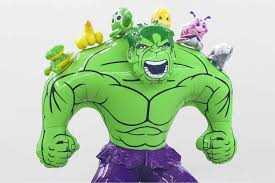 Obra de Michael Jackson i Bubbles
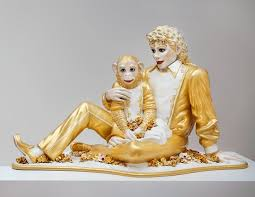 És de porcellana i és va crear el 1988.
Són Michael Jackson i el seu inseparable amic, Bubbles.
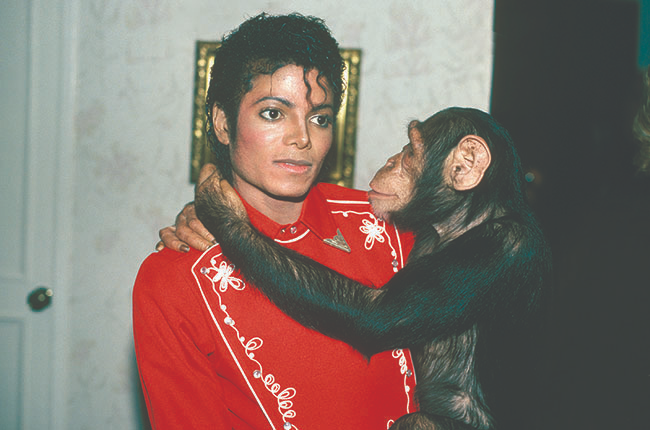 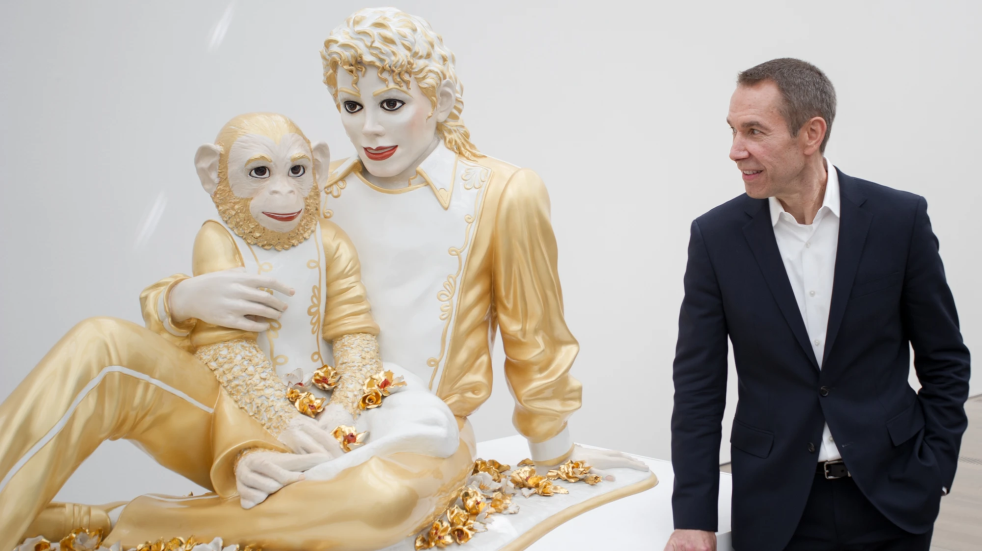 Obra de Puppy
És una escultura creada l’any 1992. 
Està fet d’acer però està cobert de flors.
Es troba a Bilbao.
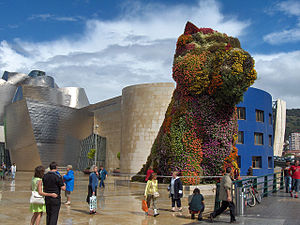 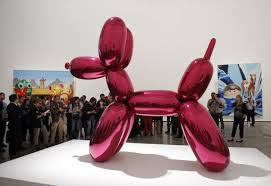 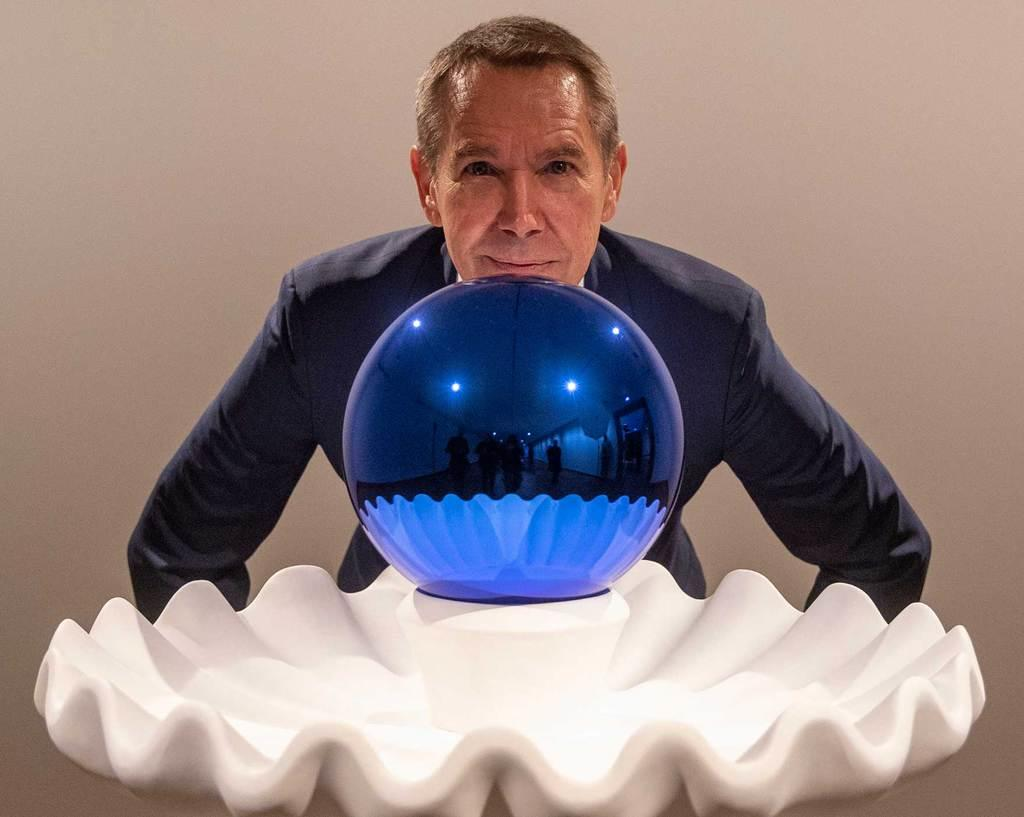 Gràcies per la seva atenció
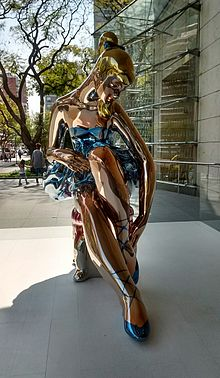 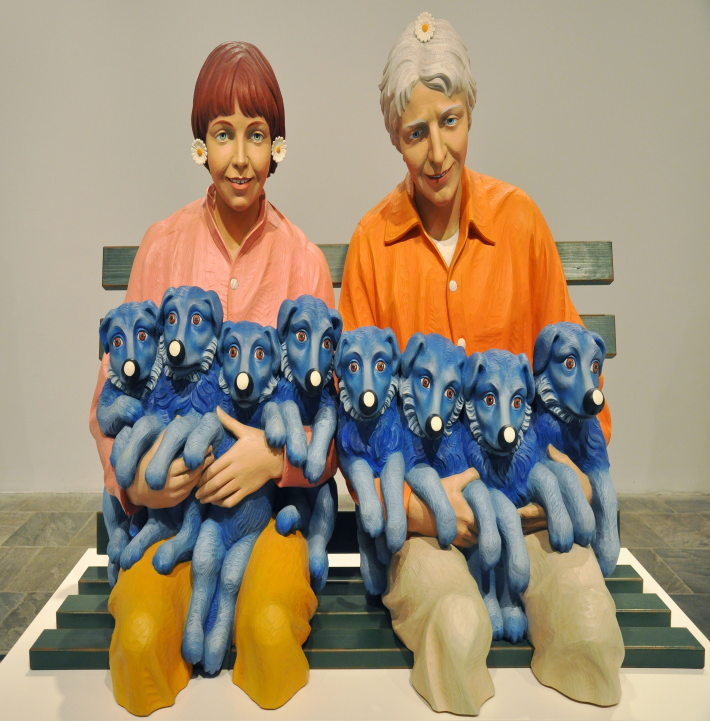 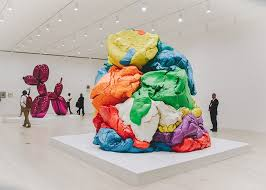